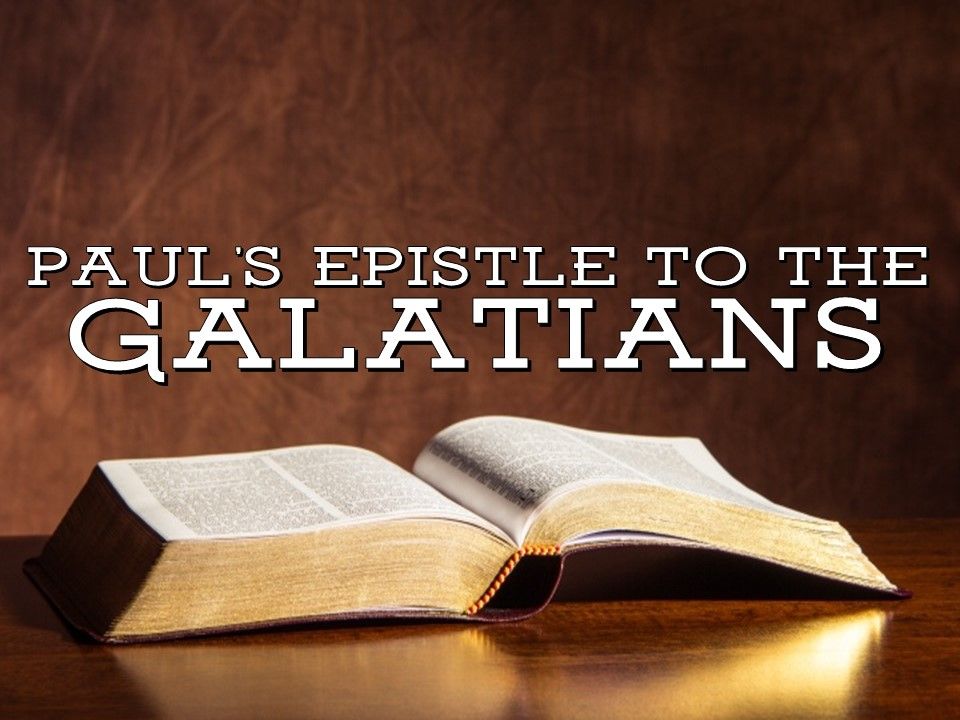 Galatians, Chapter 1
Paul… 	Explains His Authority (1:1-5).
			Expresses His Anxiety (1:6-7).
			Exposes His Adversaries (1:8-10).

Paul…	The Persecutor (1:11-14).
			The Believer (1:15-16b, 24).
			The Preacher (1:16c-23).
Galatians, Chapter 2
THE COUNCIL AT JERUSALEM

	The Private Consultation (2:1-2).
	The Public Convocation (2:3-5).
	The Personal Confirmation (2:6-10)

PETER (CEPHAS) OPPOSED BY PAUL.

	Peter’s Relapse (2:11-13).
	Paul’s Rebuke (2:14-21).
Galatians, Chapters 3 & 4
FAITH BRINGS RIGHTEOUSNESS

	The Personal Argument (3:1-5).

	The Scriptural Argument (3:6-14).

	The Logical Argument (3:15-29).

	The Historical Argument (4:1-11).

	The Sentimental Argument (4:12-18).

	The Allegorical Argument (4:19-31).
Galatians, Chapter 5
FREEDOM IN CHRIST

	THE SLAVE – You Lose Your Liberty (5:1).
	THE DEBTOR – You Lose Your Wealth (5:2-6).
	THE RUNNER – You Lose Your Direction (5:7-12).


WALKING BY THE SPIRIT
	The Spirit Enables us to:
		Fulfill the law of Love (5:13-15).
		Overcome the Flesh (5:19-21,24).
		Produce Fruit (5:22-23,25-26).
Galatians 6:1-10
BEAR ONE ANOTHER’S BURDENS

	BEARING BURDENS.
		A Contrast in Aim.
		A Contrast in Attitude.

	SHARING BLESSINGS.
		A precept.
		A principle.
		A promise.
Galatians 6:1-10
WHAT TO DO WITH BURDENS

The word of God reveals that burdens may be handled in three ways:

	a.	Burdens that may be shared with others
		(6:1-2).

	b.	The burdens one must bear himself.
		(Gal. 6:5; 2Cor. 5:10; Rom. 14:12).

	c.	The burdens that are too heavy to be borne.
		(Psa. 55:22)
Application and Discussion Questions
Discussion Questions:

	1.	List some practical ways we can help sharing 			one another’s burdens.

	2.	List some practical ways we can do a better job 		of bearing our own burdens.

	3.	What is the proper attitude(s) in allowing God to 		bear the burdens that are too heavy too bear?

	4.	List some ways that Christians can do good 			unto all men, and especially to the household of 		faith.
Last Lesson:  Galatians 6:11-18
THE MARKS OF FREEDOM
	The Legalist (6:12-13)
		They are braggarts
		They are compromisers.
		They are persuaders.
		They are hypocrites.
	Jesus Christ (6:14-16)
		Paul knew the Person of the Cross.
		Paul knew the power of the Cross.
		Paul knew the purpose of the Cross.
	The Apostle Paul (6:17-18)

CLOSING REMARKS, REVIEW OF EPISTLE
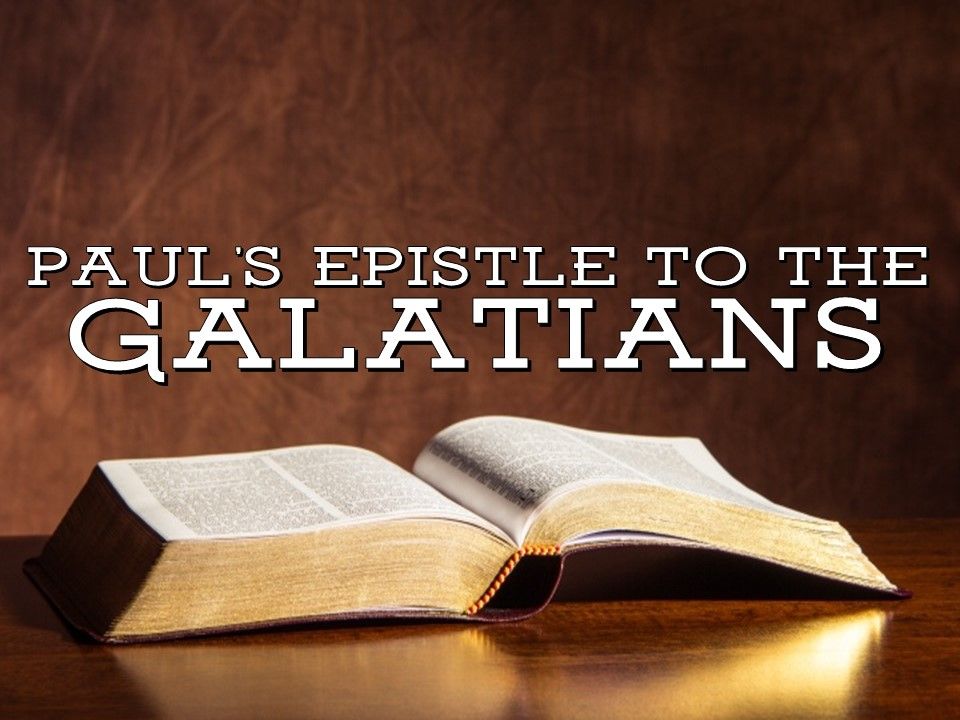